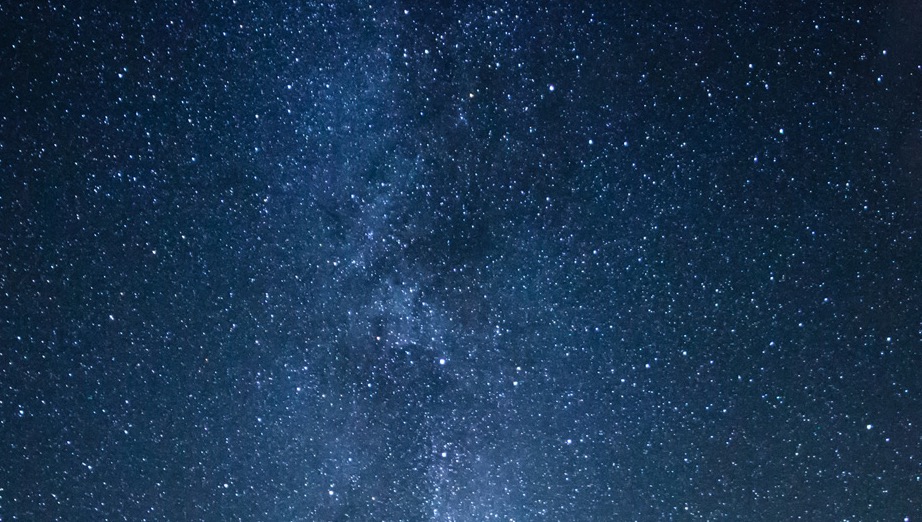 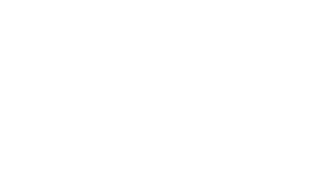 Espoo is cocreating model CITY AS A SERVICE for the Intelligent and Sustainable Future Päivi Sutinen, PhD, EMBADirector, City as a Service Development City of Espoo, Finland
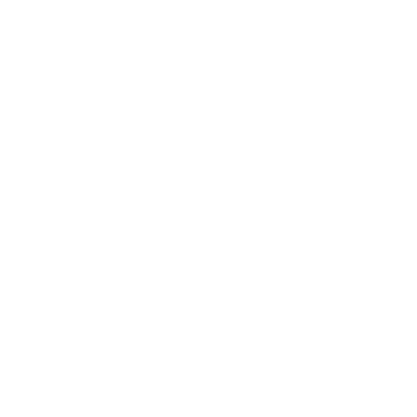 [Speaker Notes: It is wonderfull to be here at Dipoli - at my home city -  Espoo! 
I am Päivi Sutinen – Director for City as a Service Development. 

City as a Service is our strategy model to cocreate 
the Intelligent and Sustainable future - with people and with the help of technology. 

The huge possibilities in the future - is the reason - why I am so excited - to be here today  - with you!]
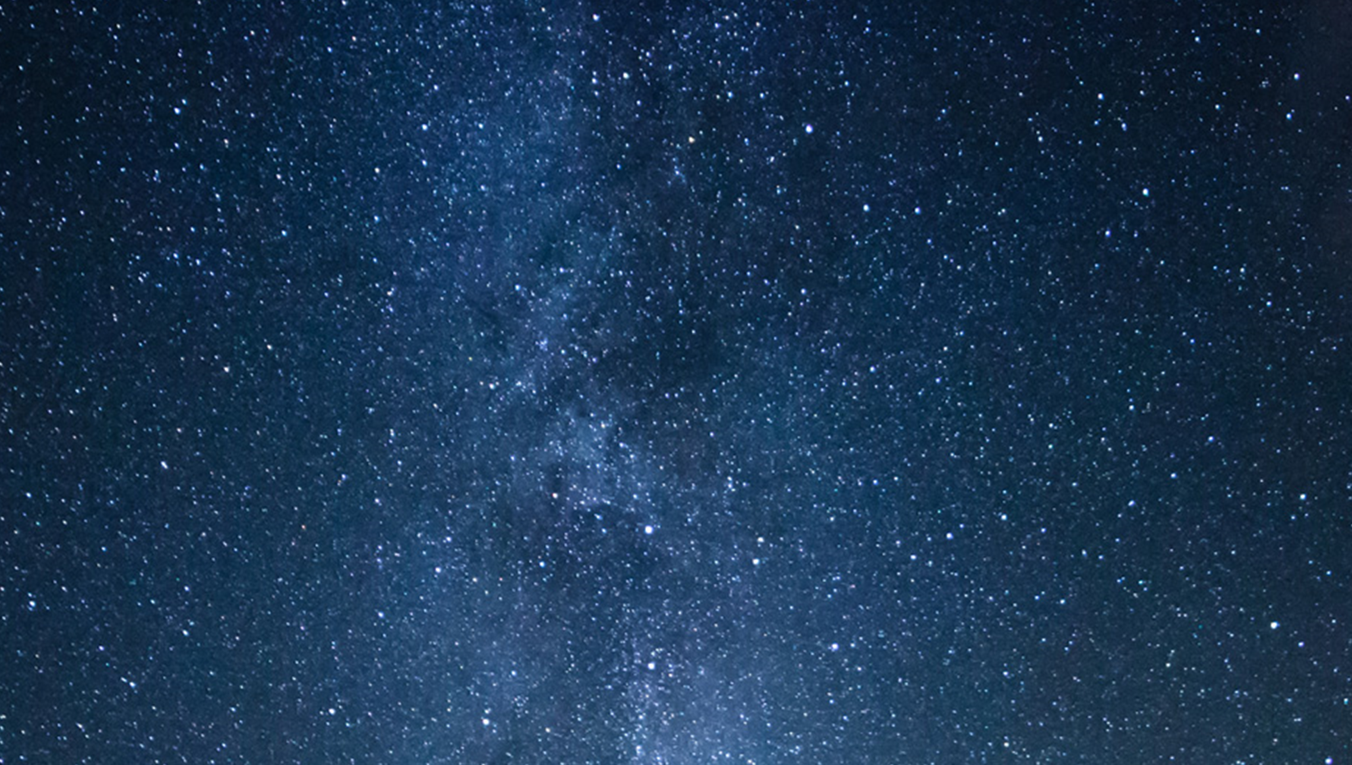 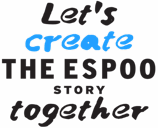 ESPOO STORY
Strategy by city stakeholders
VISION
SYSTEMATIC
COCREATION
ESPOO INNOVATION GARDENOpen innovation 
ecosystems
INNOVATIONS
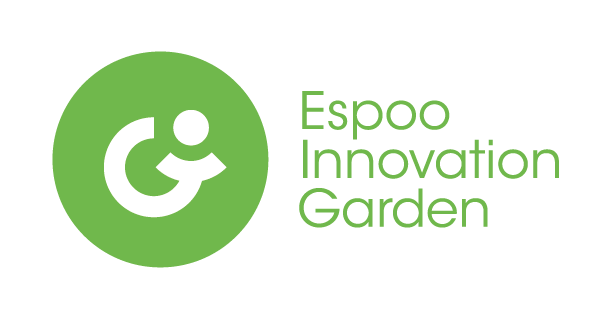 MAKE WITH ESPOOInvitation and tools of cooperation and cocreation
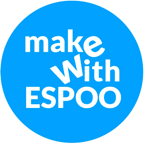 CREATIVE COMMUNITIES
[Speaker Notes: Cooperation at the city community level is based on this virtuous cycle of innovation. 

It consists of 

A Strategic vision – in Espoo we call it Espoo Story, 

A Garden of innovation ecosystems – we call it Espoo Innovation Garden and

An Open Invitation to cocreate – in Espoo the invitation is: Make With Espoo!  

This is a system of innovation. 

We call it City as a Service.]
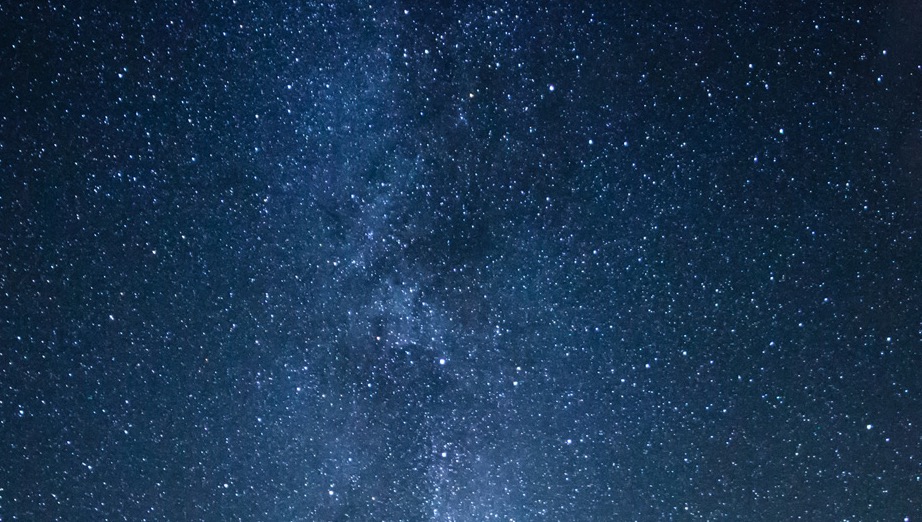 OPEN  INNOVATION ECOSYSTEMS
Emerging challenger ecosystems
Ecosystems of large companies
INNOVATION ECOSYSTEMS
of co-creating with people
Researchecosystems
Publicecosystems
Nature's ecosystems
[Speaker Notes: The sweet spot of innovation is in the 5 Helix cocreation – 
between the different professional and industry ecosystems. 

We see that an innovation ecosystems need open co-operation, consisting of 
Ecosystems of large companies
Emerging challenger ecosystems - including the renewing power of Citizens´, Start-Ups, ScaleUps, NGO´s, etc with their networks. 
Research ecosystems 
Public ecosystems – including city council, public services, etc. 
But for the sustainable future – we have to take in consideration at the same time also - Nature´s ecosystems. 
 
The City as a Service model is a model for boosting 
this co-operation according to service-dominant logic 
– where value is cocreated with people.]
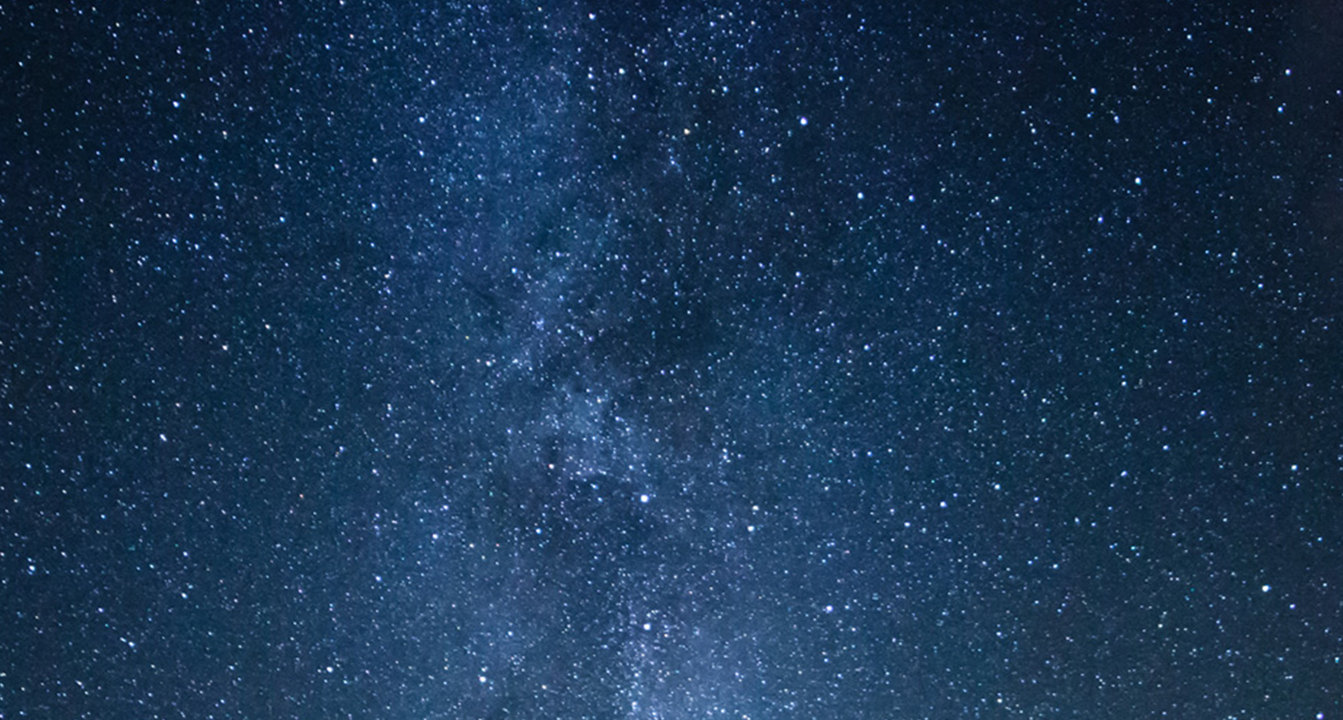 FROM LOCAL TO GLOBAL AND VICE VERSA
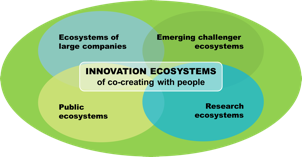 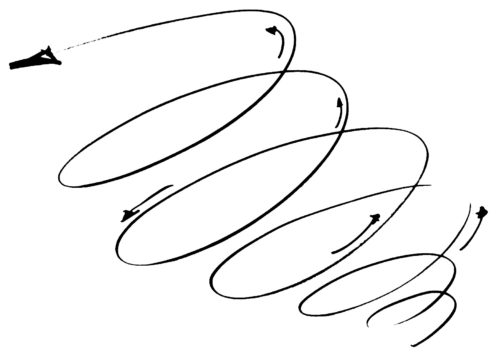 With people 

Cocreating
Competitions
Experiments
Testing
Piloting
Sharing
Learning
Scaling
Networks
[Speaker Notes: We want to experiment locally – at place based level – 
and share findings and ideas at all levels from local to national and global levels and vice versa. 
 
For example at local grassroots level - 
First we have opened all our schools for cocreation: Individual citizens, school children and teachers cocreate with innovative tech companies for mutual learning. 
Secondly in research and development enjoys an abundance of data from customers and urban Living Labs. 
Thirdly we have made AI experimentations to combine and analyze citizen health and social data -  and from there we created predictive models]
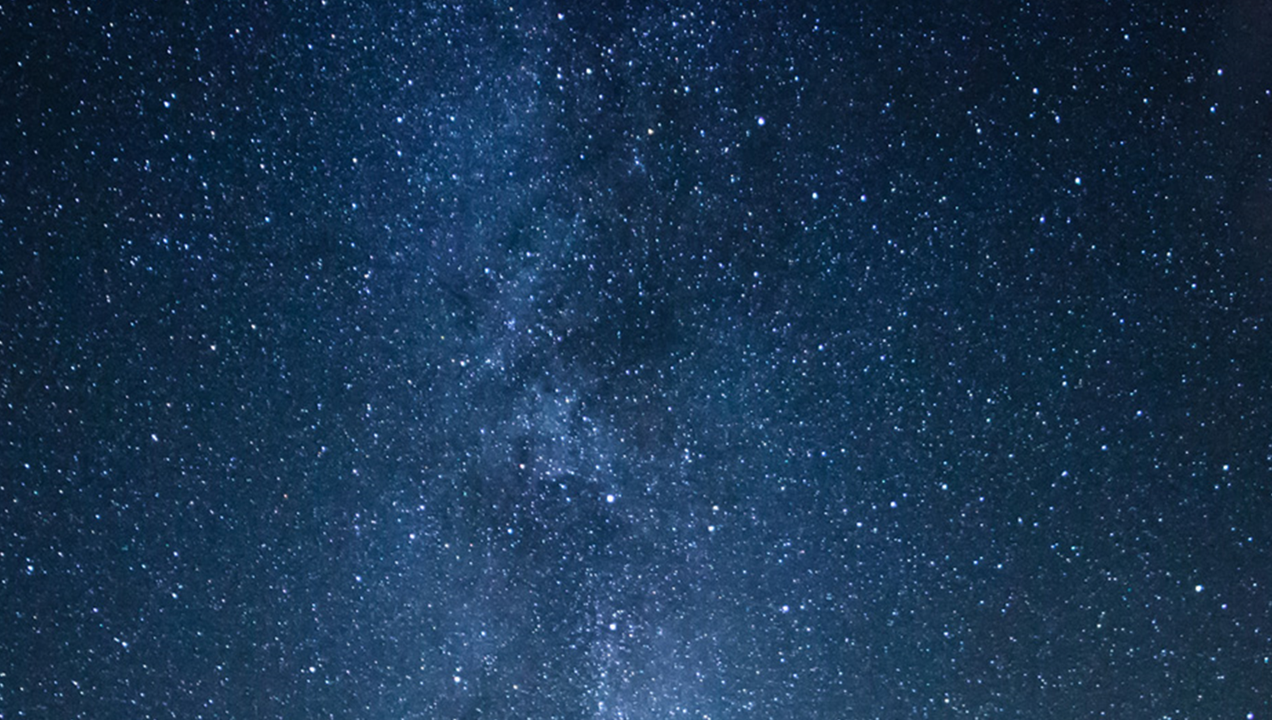 CITY CAN ACCELERATE THE USE OF AI BY OFFERING LOCALLY
Data
Platforms
Tools and methods
Experiments
Living Labs
Networks
Financial instruments
Technology
AI
5
[Speaker Notes: Our invitation to sustainable and intelligent cocreation is  -  Make With Espoo toolkit. 

It covers tools and methods for

Opening and sharing data 
Opening actional, place based and digital innovation platforms 
Open cocreation and participation.

We are a partner at FCAI because,

we want to accelerate the ethical use of AI  for the better future to us all.]
ESPOO INNOVATION GARDEN- the Most Intelligent Community in the WorldCocreates Value with People
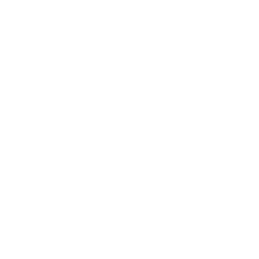 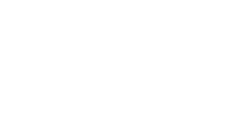 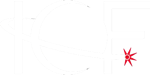 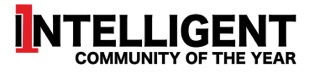 [Speaker Notes: Our Community – has won the international Intelligent Community Awards this year. 

Espoo was the only European city among the seven finalists. 
The theme of the contest was ‘humanizing data’. 
This refers to the use of data for people-oriented service development. 

This is the outcome when our Innovation ecosystems - expand and learn together.

People, companies and communities are Espoo’s greatest strengths.
In other words, this is clearly a shared victory for all of us.]
Thank you!


Päivi Sutinen
Director for City as a Service Development
paivi.sutinen@espoo.fi

#MakeWithEspoo
#EspooInnovation
[Speaker Notes: To conclude – 
this is a good start and
all that matters is interaction and trust between people!]